Case 1: Rakennetun ympäristön tiedon yhteentoimivuuden yhteistyöryhmä
Miten seuraavan dian rakenne toimii osana kaavailtua verkostoyhteistyötä?

Miten vältetään päällekkäisyyksiä ja toisaalta varmistetaan riittävä osallistuminen ja tietoisuus?
19.2.2020
1
Rakennetun ympäristön tiedon yhteentoimivuuden yhteistyöryhmä
Yhteistyöryhmä
Sihteeristö
Teemaryhmät
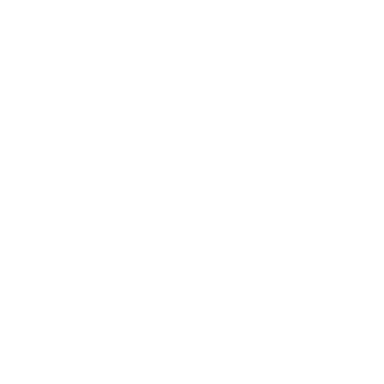 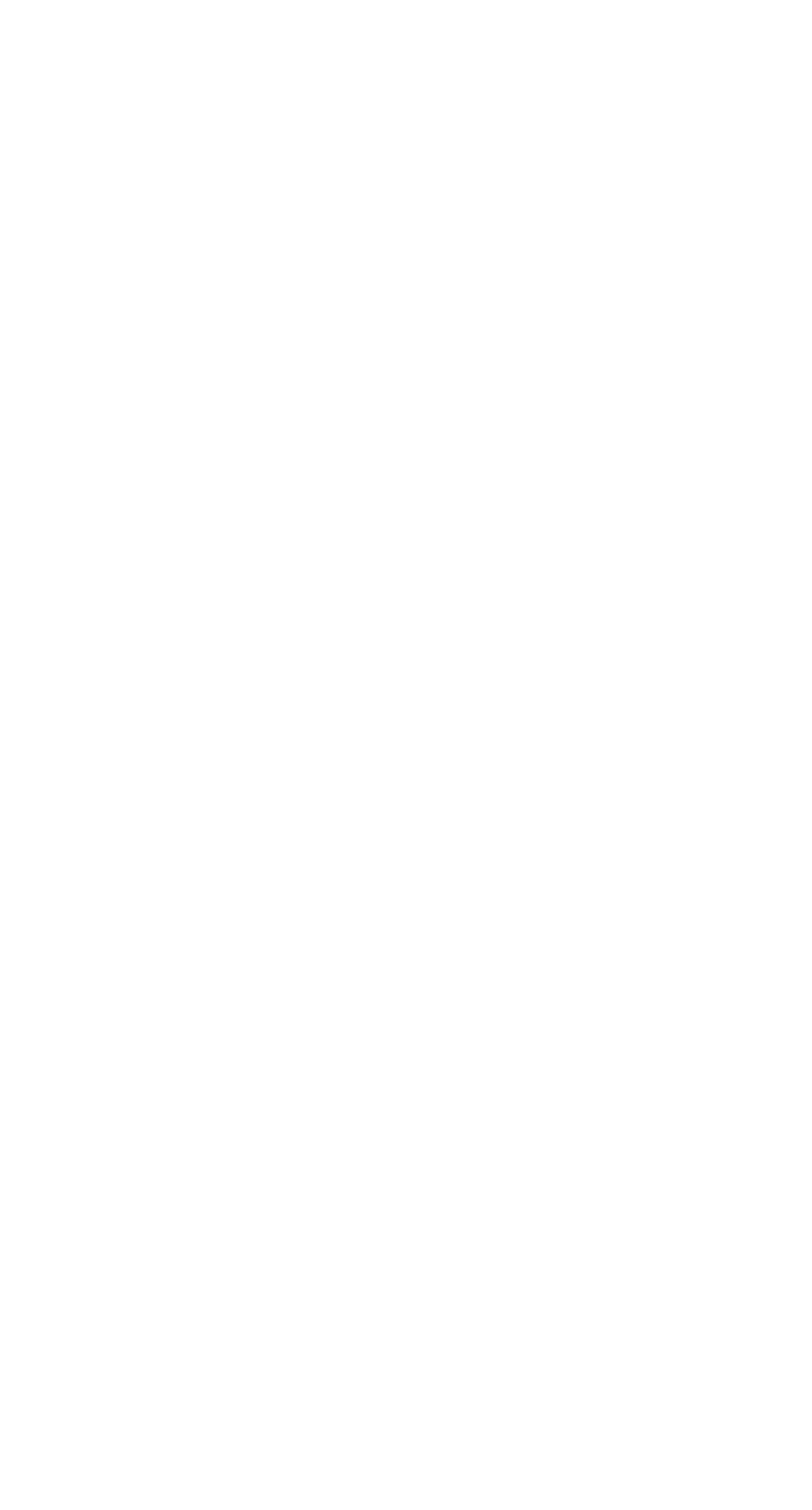 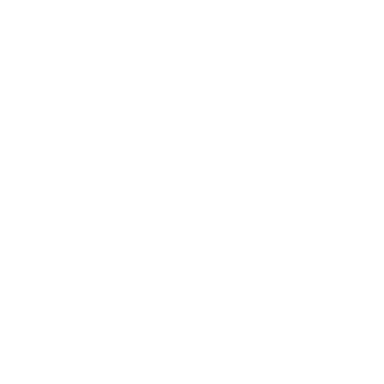 Puheenjohtaja (YM/RYMO) Varapuheenjohtaja
Semanttinen yhteentoimivuus
Pääsihteeri (YM/RYMO)
Sanastot 
Koodistot
Tietomallit
Yhteentoimivuusalustan käyttö
Sihteeristön pääsihteeri/vara-ps
Varapääsihteeri (teema pj.)
Teemaryhmien vetäjät (Pj:t)
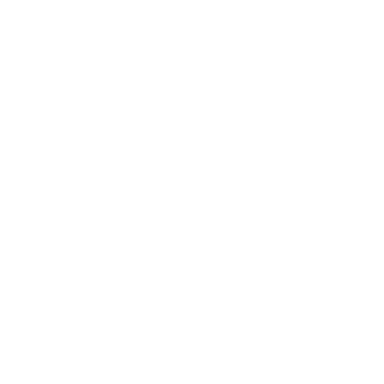 RY rekisteri ja alusta –hankeohjelmapäällikkö
Kokonaisarkkitehtuuri
KIRA-ala 7
Teemaryhmien vetäjät (Pj:t)
Kehittäjäyhteisö
kokonaisprosessit 
tietovirrat
Kuntaliitto 1
KIRAHub
Kunnat 5
Kuntaliitto
Standardisointi
Ministeriöt (LVM, MMM, SM, TEM, OKM, VM) 1/ministeriö
kansalliset ja kansainväliset standardit
YM/TIHA, pysyvä asiantuntija
Case 2: tietoaluetyö ja erityisesti kansallisen tason ryhmät
19.2.2020
3
Case 2: tietoaluetyö ja erityisesti kansallisen tason ryhmät
19.2.2020
4
Case 2: tietoaluetyö ja erityisesti kansallisen tason ryhmät
Miten eri tietoalueiden tarvitsemat ja käyttämät tiedot määritellään organisaatioriippumattomasti (esim. omistaja, osoite, rahoitus) ?

Miten YM:n toimialalla syntyvät kansallisen tason tiedot (esimerkiksi rakennusta koskevat) määritellään yhteistyössä niin, että ne tulevat käyttöön muilla tomialoilla?

Eli miten edellisen dian toimintamalli saadaan toimimaan käytännössä liittyen muihin verkostoihin?
19.2.2020
5
Case 3: rakennetun ympäristön yhteentoimivuuteen liittyvät tiedot eri lähteissä
Esimerkkinä yleiskaavoitus (kunnan tehtävä)
Informaatio-ohjauksen näkökulmasta kunnan tiedon tuottajana tulisi olla tietoinen ainakin seuraavista asioista (esimerkiksi järjestäessään tai kilpailuttaessaan tiedonhallintaansa):
yleiskaavoitukseen liittyvät sanastot, koodistot ja loogiset tietomallit/soveltamisprofiilit (löytyvät nyt osin https://yhteentoimiva.suomi.fi, jatkossa toivottavasti kattavammin)
nykyiset käytössä olevat fyysiset tietomallit (XML-skeemat) löytyvät GitHubista
yllä olevien hallintamallit (tällä hetkellä ei kootusti mistään, mahdollisia paikkoja esim. avoindata.fi, YM:n verkkosivut)
asiaan liittyvä sääntely (esimerkiksi FINLEX)
tiedonhallintakartan (missä paikassa ja muodossa se sitten julkaistaankaan) mahdollisesti kertomat asiat
Julkisen hallinnon suositukset tai niiden seuraajat
19.2.2020
6